EPI-Lo Mechanical
Scott Cooper 
Steve Layman 
Shaughn London
[Speaker Notes: introduction]
Outline
Development Status
Mechanical Design Requirements
Instrument Accommodation
Notable Design Changes Since PDR
Instrument Overview
Epi-Lo Drawing Tree
Sensor Design Details
Instrument Assembly Process
Prototype Hardware
Acoustic Test
Development Path Forward
Structural Analysis
Development Status
Assembled 2 EM MCPs
Performance test at HV
Assembled 1 EM wedge
Performance test at HV over op temp range
Assembled 2 prototype wedges
Acoustic test
Fabricated prototype spider frame
Integrated Event and Power PWAs with prototype board frames
Updated EM part fabrication in process
Awaiting mounting bracket to conduct vibe test
Structural analysis coupled with updated mounting bracket in work
Mechanical Design Requirements
7434-9039, SPP Environmental Design and Test Requirements Document
Subsystem to have min frequency > 80 Hz
PWAs to have min frequency > 150 Hz
Quasi-static load factor: 40g (Figure 4-11 & Table 4-19)
Factors of safety: Table 4-5, Unpressurized Factors of Safety 
Random vibration levels: Table 4-8 and Table 4-9
Interface Documentation
7434-9058, ISIS to S/C ICD
7434-9066, SPP General Instrument to S/C ICD
7464-0008 EPI-Lo-S/C Mechanical ICD
161051001, ISIS Suite MICD
161051002, ISIS Bracket to Instrument MICD
7434-9040, ElectroMagnetic Environment Control Plan
7434-9553, SPP Purge Plan
7434-9555, SPP Alignment Plan
7464-9007, Epi-Lo Contamination Control Plan
Instrument Accommodation
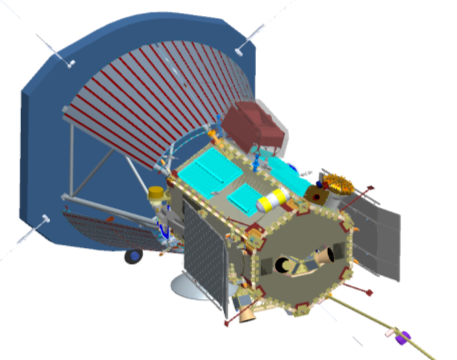 ISIS INSTRUMENT SUITE
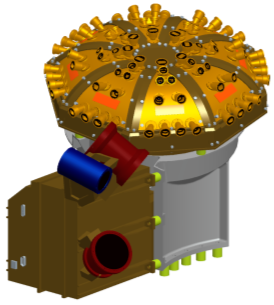 SOLAR PROBE S/C
ISIS MOUNTING BRACKET
EPI-HI INSTRUMENT
MODELS SHOWN ARE NOTIONAL AND MAY BE OUTDATED
ISIS INSTRUMENT SUITE ON SPP
Epi-Lo on ISIS Mounting Bracket
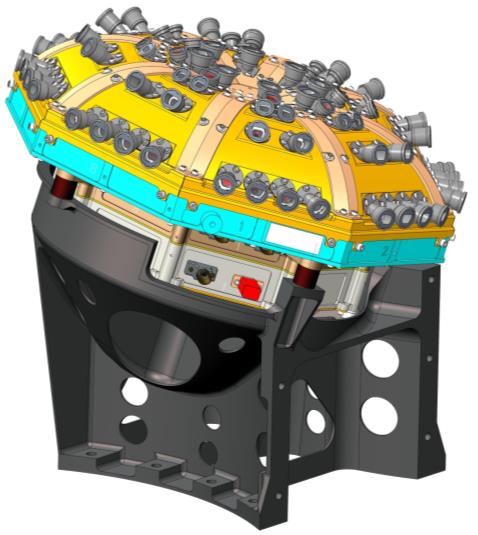 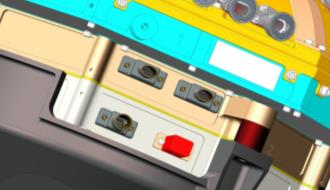 SUFFICIENT CLEARANCE AT INSTRUMENT CONNECTOR PANEL
G-10 ISOLATORS,
4 PLCS
ISIS MOUNTING BRACKET, SWRI
Notable Design Changes Since PDR
Added vents to all blind holes in sensor assembly
Replaced individual collimator bosses on wedge cover with continuous surfaces
Added interlocking feature between SSD holder and SSD insulator to improve stop foil/MCP compression plate insulation
Added ground strap attach points to spider
Incorporated side closeout with wedge cover into single piece*
Added purge fitting boss to wedge side wall
Changed to heritage MDM safing connector*
Added HV wiring conduit outside of board frames
Modified openings in wedge acceleration grid, MCP grid, and MCP mask to improve sensor performance*
Added bolts to constrain center of electronics bulkhead to power board frame*
Added stiffening ribs to bottom cover*
Removed wedge torlon screws and made wedge insulator the common joining feature*
Added various internal restraining features for wiring*
*  Fabrication of updated design in work
Note:  Changes in black text are highlighted on subsequent charts
Instrument Overview
TOP CLOSEOUT
Replaced individual collimator bosses on wedge cover with continuous surfaces
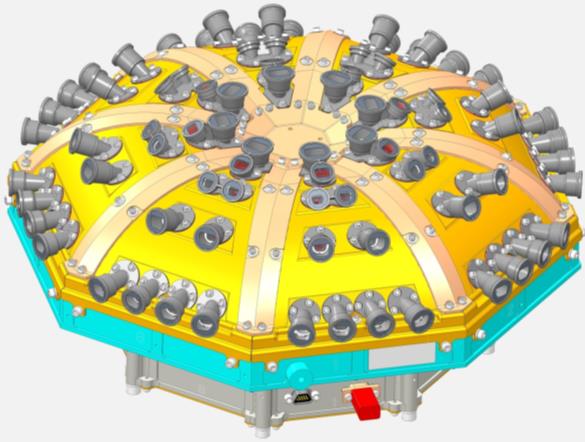 WEDGE CLOSEOUT,
8 PLACES
SPIDER FRAME
WEDGE ASSEMBLY
8 places
Incorporated side closeout with wedge cover into single piece
Added ground strap attach points to spider
EPI-Lo  Instrument Isometric View
Instrument Overview
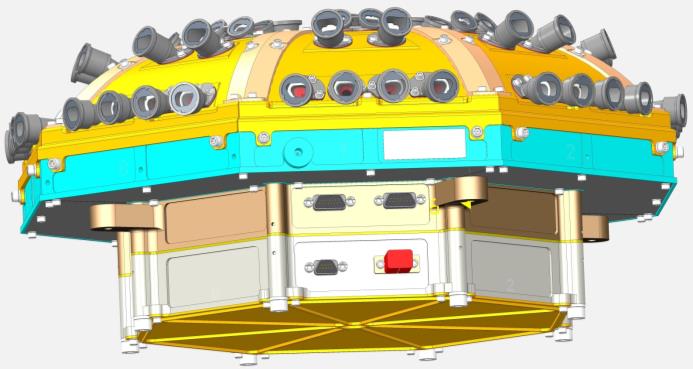 SPIDER
CLOSEOUTS,
8 PLACES
EVENT BOARD SLICE
MOUNTING INTERFACE, 4 PLACES
POWER BOARD SLICE
INSTRUMENT CONNECTOR PANEL
Changed to heritage MDM safing connector
EPI-Lo  Instrument Side Isometric View
Epi-Lo Drawing Tree
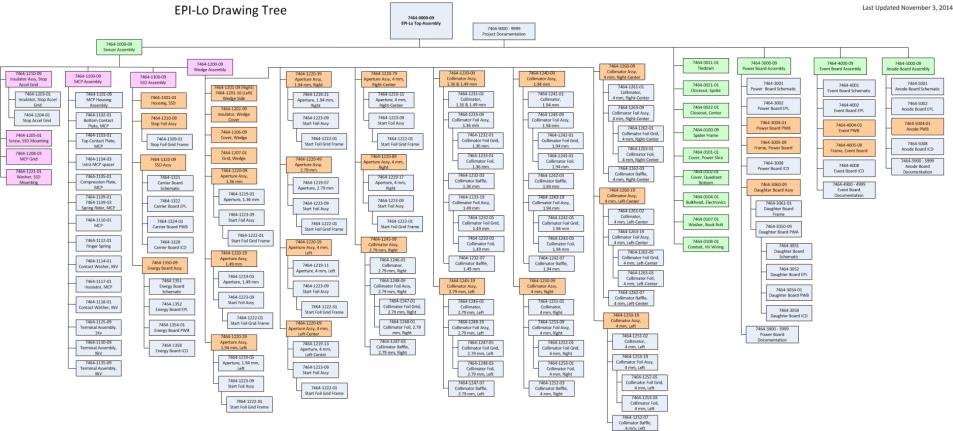 Wedge Design
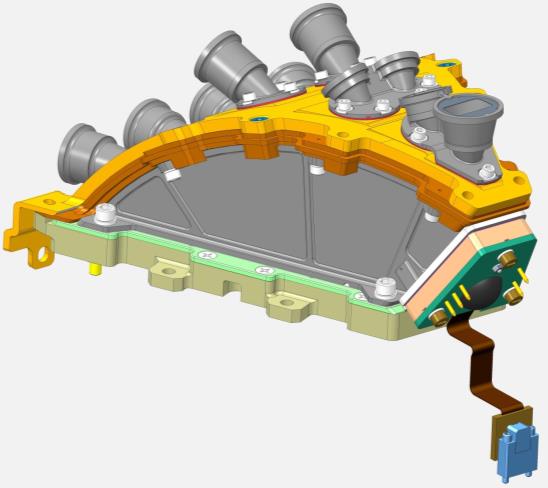 SENSOR COVER AT GROUND ALUMINUM 6061-T651
WEDGE INSULATOR
ULTEM 2300
SSD INSULATOR
ULTEM 2300
MCP ASSEMBLY IN A ULTEM 2300 HOUSING
SIDE WALLS AT 1kV ALUMINUM 6061-T651
COMPRESSION PLATE  AT 1kV
STAINLESS 303
Removed wedge torlon screws and made wedge insulator the common joining feature
EPI-Lo Sensor Wedge Assembly
Wedge Design
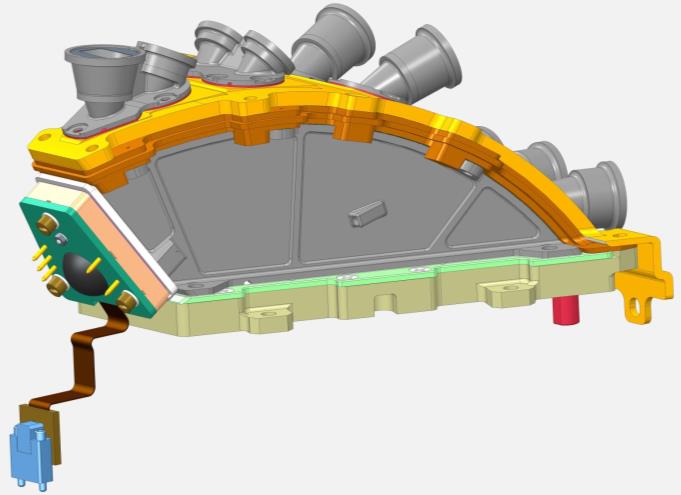 Added purge fitting boss to wedge side wall
Wedge Design
SENSOR WEDGE COVER, GROUND
COLLIMATORS, AT GROUND
8 PLCS
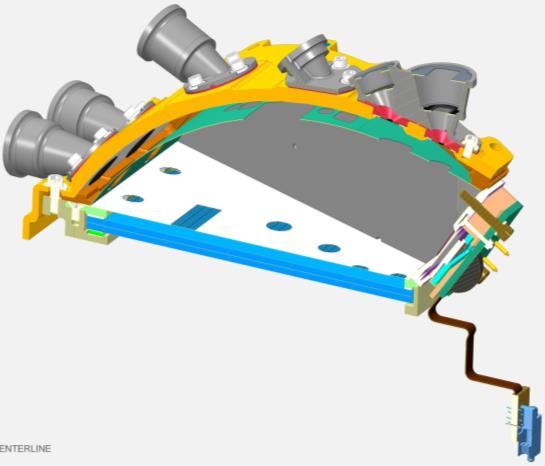 APERTURE START FOIL GRID, GROUND
10 PLCS
WEDGE INSULATOR ULTEM 2300
WEDGE GRID, 1kV
SCREWS, TORLON
3 PLCS
MCP COMPRESSION PLATE, 1kV
MCP GRID, 1kV
BOTTOM MCP 2.9kV
TOP MCP, 900V
(TOP OF ANODE PWB NOT SHOWN, 3kV)
EPI-Lo Sensor Wedge Assembly Cross-Section View
MCP Assembly Design
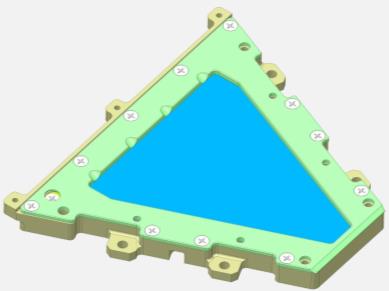 COMPRESSION PLATE
BOTTOM VIEW
1KV LUG
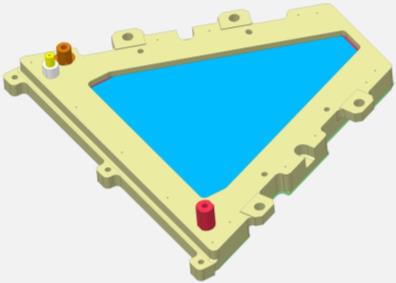 900V LUG
TOP VIEW
2.9KV LUG
MCP Assembly
SSD Assembly Design
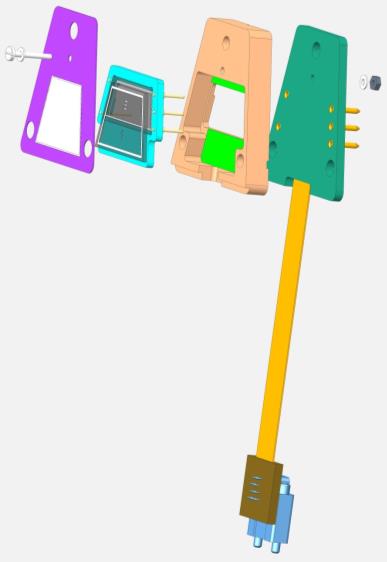 GROUNDING SCREW
SSD STOP GRID-FOIL, GROUND
ENERGY PWB ASSY
SSD ASSY
SSD ASSY HOUSING, ULTEM 1000
SSD Assembly Exploded View
MCP Assembly Process
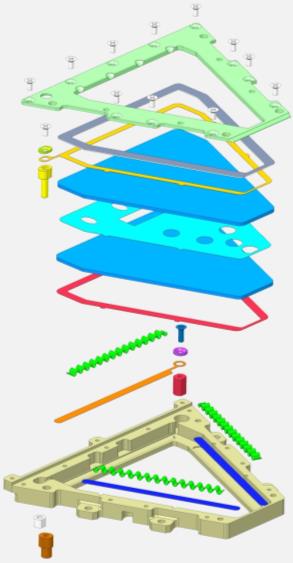 COMPRESSION PLATE
SCREW
INSULATED SHIM, ULTEM 1000
GUARD WASHER
900 V LUG ASSY
900V ELECTRODE
MCP
MASK, .002
SLIDE-SPACER ELECTRODE
MCP
LINEAR EXPANDERS, 3 PLACES
SCREW
WASHER
2.9kV LUG ASSY
2.9 kV ELECTRODE
NUT
SLIDES FOR EXPANDERS, 2 PLACES
MCP HOUSING
1kV LUG ASSY
MCP Assembly Exploded View
Wedge Assembly Process
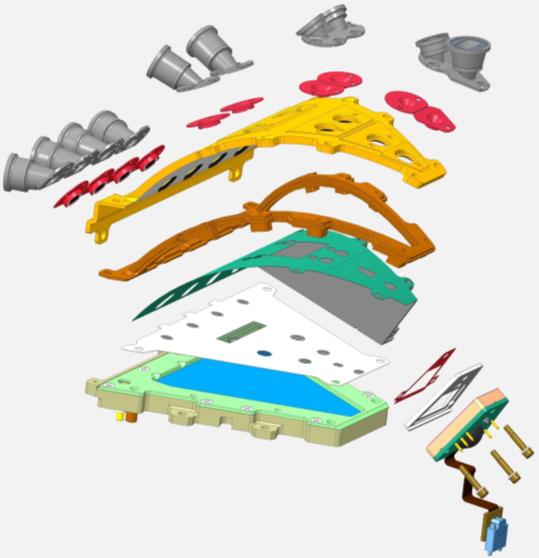 COLLIMATORS
APERTURE START FOILS
WEDGE COVER
WEDGE INSULATOR, 
ULTEM 2300
SIDE WALL, 1kV
SSD WEDGE GRID, 1kV
WEDGE GRID
SSD INSULATOR, ULTEM 2300
MCP GRID
(SIDE WALL REMOVED FOR CLARITY)
SCREWS, TORLON
3 PLCS
Added interlocking feature between SSD holder and SSD insulator to improve stop foil/MCP compression plate insulation
EPI-Lo Sensor Wedge Assembly Exploded View
Spider and Electronics Integration
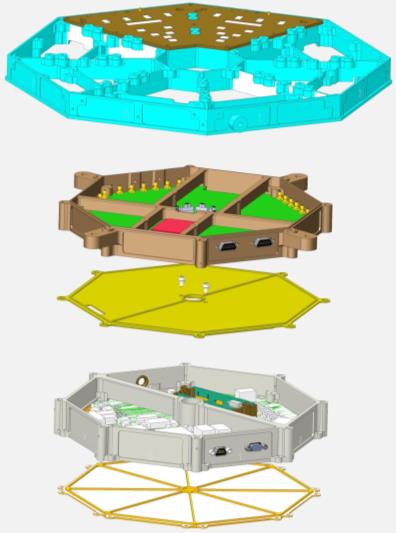 ANODE BOARD,
4 PLACES
SPIDER FRAME
EVENT BOARD PWA
ELECTRONICS BULKHEAD
Added bolts to constrain center of electronics bulkhead to power board frame
POWER BOARD PWA
Added stiffening ribs to bottom cover
BOTTOM COVER
EPI-Lo Electronics Frames Exploded View
External High Voltage Wiring Conduit
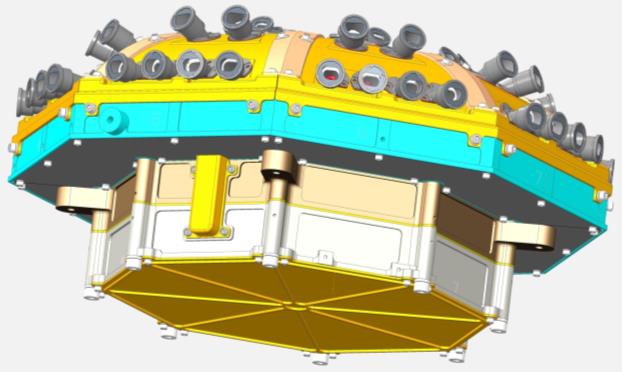 Added HV wiring conduit outside of board frames
EPI-Lo Isometric View
Wedge Integration and Cable Routing
ANODE BOARD CONNECTORS
(SEE NEXT SLIDE)
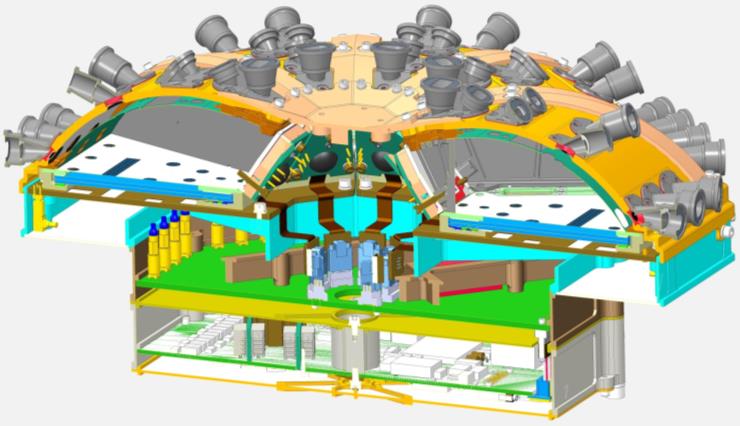 CABLE PASS THRU
EVENT BOARD CONNECTORS
CABLES TO ANODE BOARD
SSD ASSEMBLY
HARNESS CONNECTORS
INTER-BOARD HARNESS
WITH CLAMP
EPI-Lo Cross-Section Isometric View
Anode Board Cable Connections
ANODE BOARD HV CONNECTORS
ANODE BOARD SIGNAL CONNECTORS
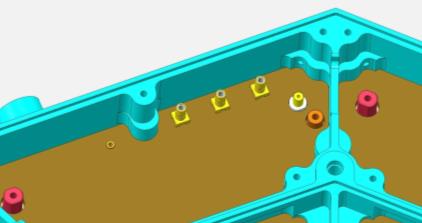 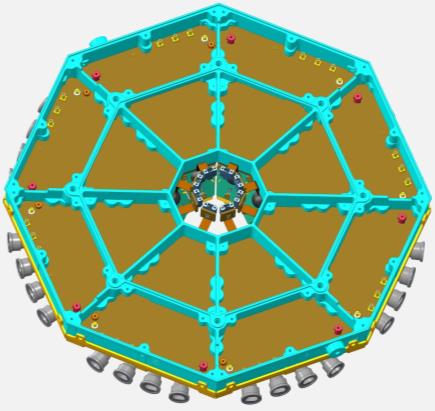 900V LUG
2.9KV LUG
1KV LUG
3.7 mm MIN SPACE BETWEEN LUG AND WALL
Anode PWB Assembly,
Bottom Side Shown
Mounted To Spider Frame
Instrument Closeout Installation
TOP CLOSEOUT
WEDGE CLOSEOUT
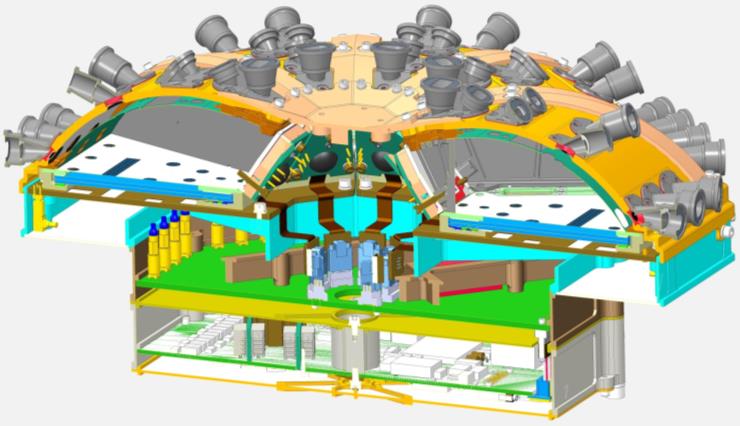 SPIDER CLOSEOUT
EPI-Lo Cross-Section Isometric View
Prototype Subassemblies
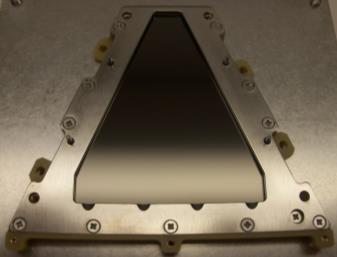 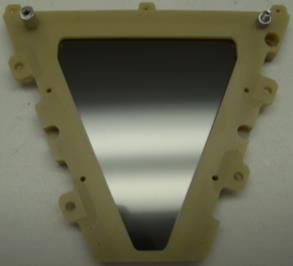 EM MCP Assembly, Top
EM MCP Assembly, Bottom
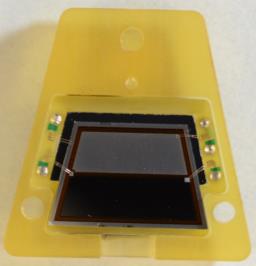 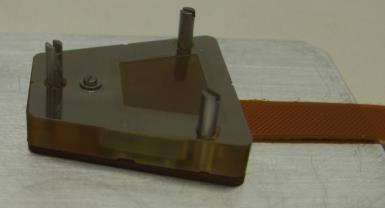 EM SSD Assembly
EM SSD in Holder
Acoustic Test
Conducted at NRL in reverberant chamber
October 1, 2014

Acceptance test at EDTRD’s MEFL
135.9 OASPL
1 minute duration
Protoflight test
MEFL +3dB
1 minute duration

Post-test inspection revealed no damage
HUNG FROM CHAMBER CRANE
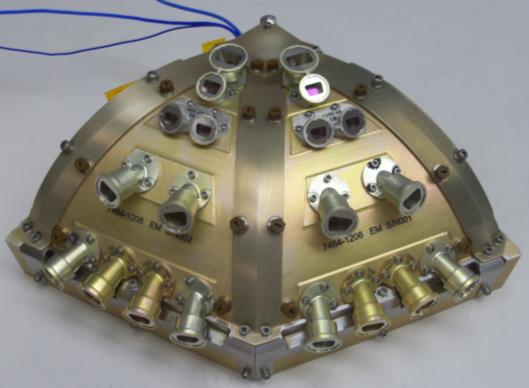 EPI-Lo Prototype Acoustic Test Unit
Acoustic Test Unit
Custom test fixture to mimic a single spider quadrant
Anode PWB
2 Prototype Sensor Wedge Assemblies
EM MCP Assemblies
Mechanical MCPs
EM SSD Assemblies
Energy PWB
EM Upper Wedge Assemblies
Included outdated Torlon screw design
Flight-like grids and foils in all locations
Most recent grid spacing not included
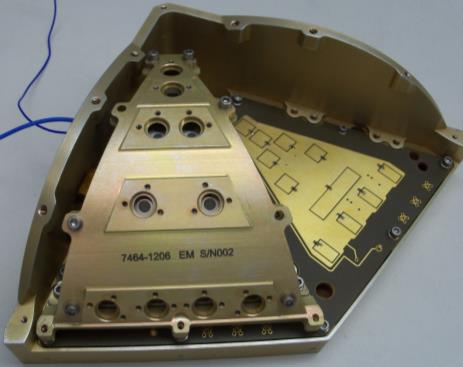 EPI-Lo Partial Acoustic Test Unit
Collimator Foil Inspection
No collimator foil damage was noted after the acoustic test
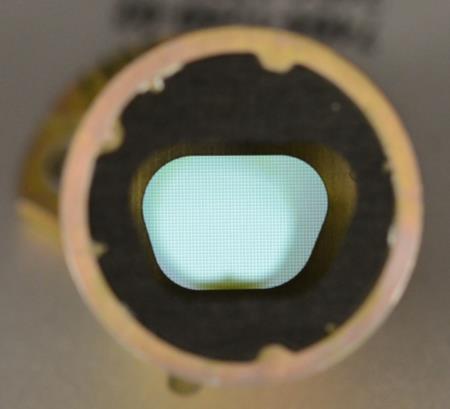 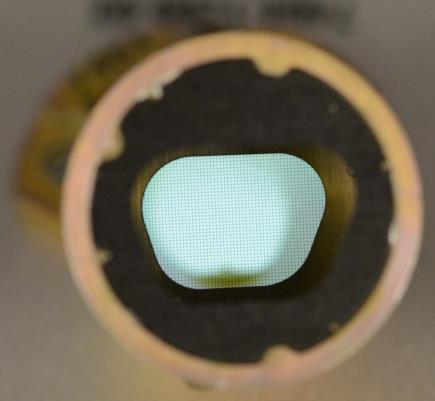 PRIOR TO ACOUSTIC TEST
AFTER ACOUSTIC TEST
Collimator Foil Inspection (S/N 01, Look Direction #1 Shown)
Start Foil Inspection
No start foil damage was noted after the acoustic test
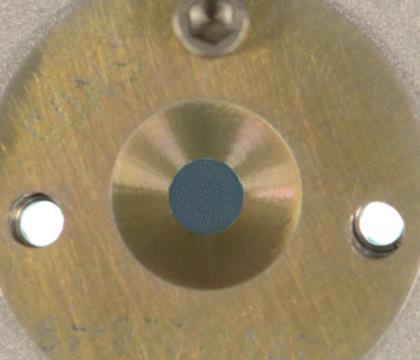 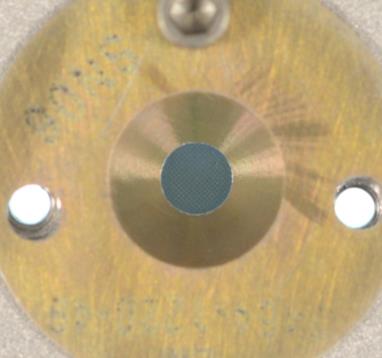 AFTER ACOUSTIC TEST
PRIOR TO ACOUSTIC TEST
Start Foil Inspection (S/N 01, Look Direction #4 Shown)
Development Path Forward
Complete purge system design
Complete fabrication of updated designs
Update and complete GSE designs and fabrication
Assemble 2 EM wedges with updated parts
Conduct wedge thermal “stress” test
Conduct wedge blow-down test
Conduct force limited vibration test on ISIS bracket
Complete wire routing and tie down designs
Release EM drawings
Vibration Test Set-Up
WEDGE MASS SIMULATORS, 6 PLCS
EM EPI-LO UNIT WITH 2 WEDGES
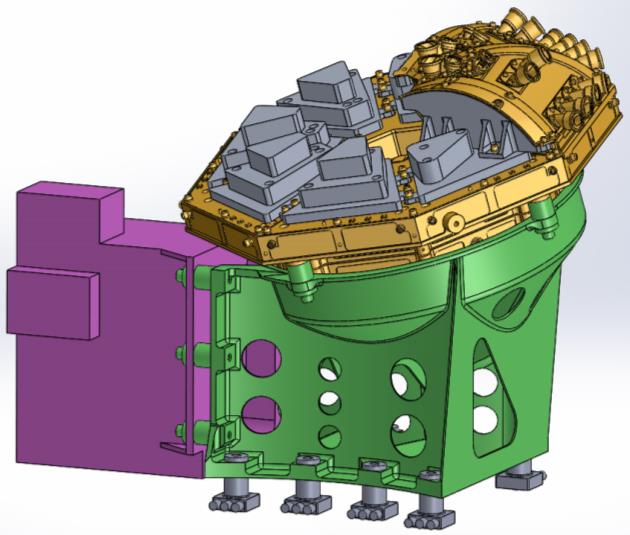 EPI-HI MASS SIMULATOR, SWRI
ISIS BRACKET
LOAD CELLS, 8 PLCS